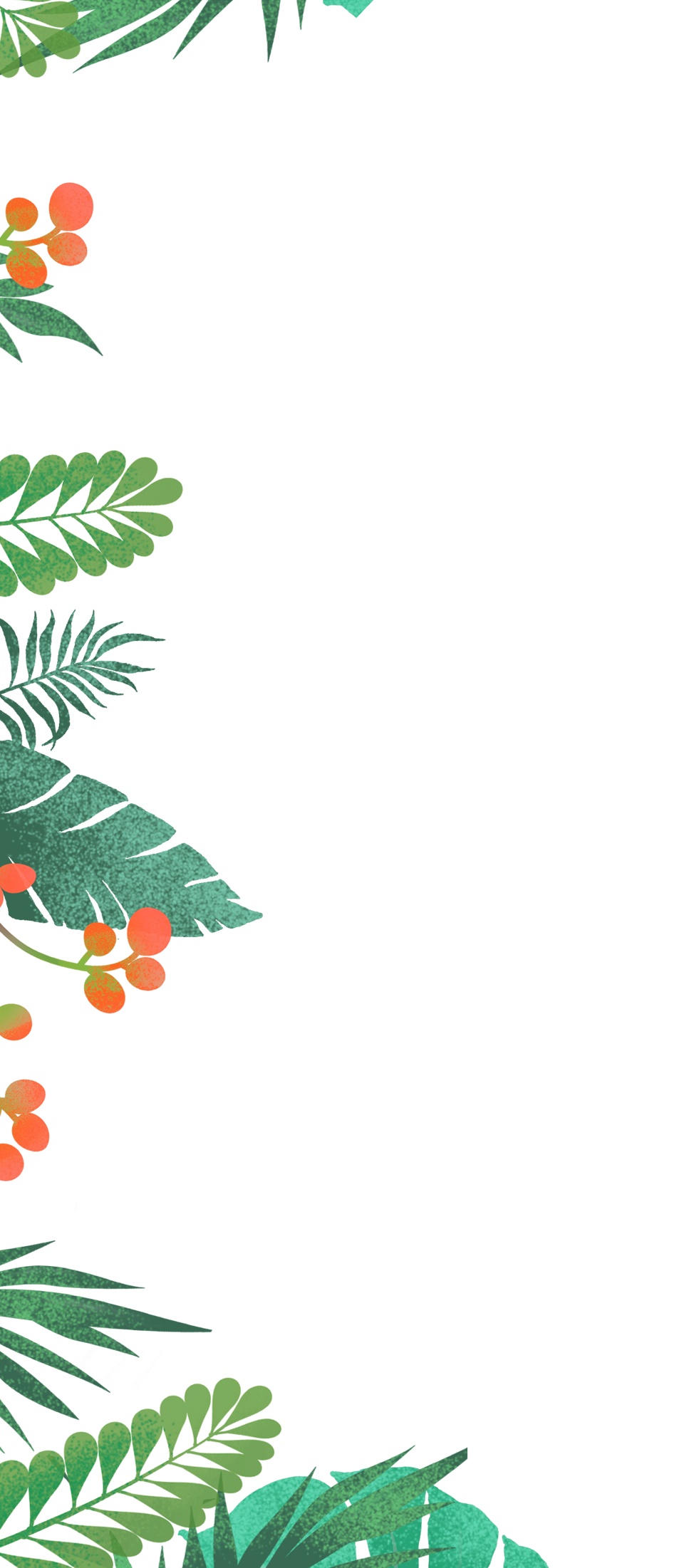 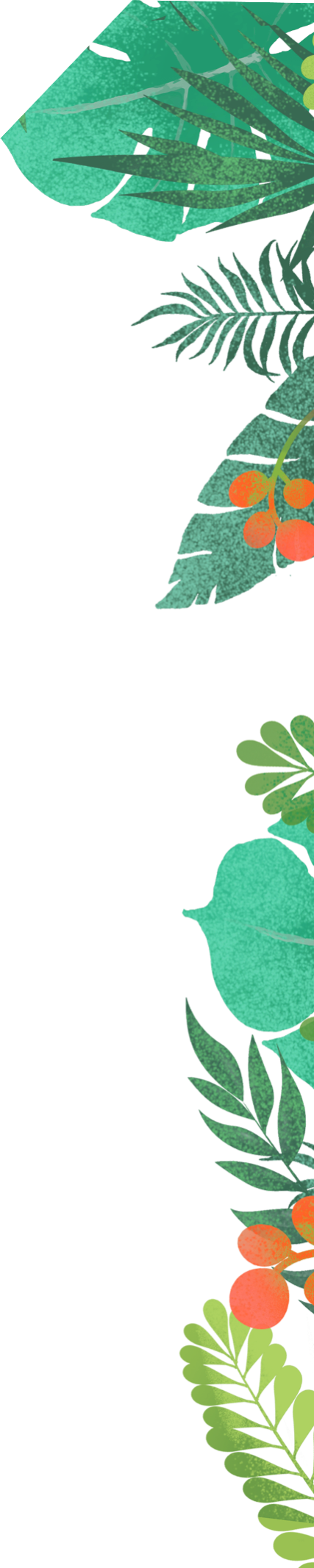 BÀI 4 : VĂN TẾ, THƠ
Tiết 36. PHẦN VIẾT
VIẾT BÀI NGHỊ LUẬN VỀ MỘT VẤN ĐỀ CÓ LIÊN QUAN ĐẾN TUỔI TRẺ
KHỞI ĐỘNG
Tác phẩm “ Mãi mãi tuổi hai mươi” là của ai?
B. Nguyễn Văn Thạc
A. Đặng Thùy Trâm
A. Đặng Thùy Trâm
C. Nguyễn Văn Trỗi
D. Võ Thị Sáu
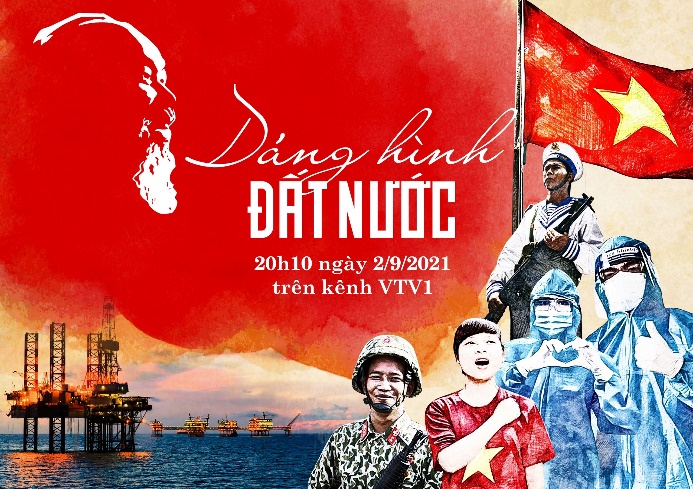 Bức ảnh Dáng hình đất nước phát sóng trên VTV1 lúc 20h10 ngày2/9/2021 gợi cho em liên tưởng đến ai? Họ là những người như thế nào?
Gợi ý: - Hình ảnh biển đảo, dàn khoan
Chú bộ đội (người lính đảo)
Thanh niên Việt Nam ( người dân VN)
Bác sĩ
-> Tất cả đang bảo vệ sự yên bình cho đất nước, đặc biệt trong công cuộc phòng chống covid
VIẾT BÀI VĂN NGHỊ LUẬN VỀ MỘT VẤN ĐỀ CÓ LIÊN QUAN ĐẾN TUỔI TRẺ
I. ĐỊNH HƯỚNG
1. Viết bài nghị luận về một vấn đề có liên quan đến tuổi trẻ
- Là trình bày một cách thuyết phục những quan điểm, suy nghĩ, đánh giá của em về một vấn đề gần gũi, thiết thực nhưng cũng rất giàu ý nghĩa như về lối sống, hoài bão, khát vọng, cống hiến,... của tuổi trẻ.
- Khi bàn luận về một vấn đề có liên quan đến tuổi trẻ, cần nêu được quan điểm, các lí lẽ và bằng chứng tin cậy, xác đáng. 
- Chú ý xem xét từ nhiều phía: có thể đúng hoàn toàn, có thể là những biểu hiện còn lệch lạc, đan xen giữa cái tốt và chưa tốt, phù hợp và chưa phù hợp,... trong cách nghĩ, cách sống của thế hệ trẻ.
VIẾT BÀI VĂN NGHỊ LUẬN VỀ MỘT VẤN ĐỀ CÓ LIÊN QUAN ĐẾN TUỔI TRẺ
I. ĐỊNH HƯỚNG
1. Viết bài nghị luận về một vấn đề có liên quan đến tuổi trẻ
- Nội dung bàn luận về một vấn đề của tuổi trẻ vừa mang màu sắc của thời đại vừa gắn với một lớp người ở một khu vực địa lí, ở một giai đoạn cụ thể. Vì thế, người viết cần đưa ra những nhận xét, đánh giá, lí giải trên cơ sở những đặc điểm chung của thời đại, đồng thời phải chú ý tính lịch sử, văn hoá riêng của từng vùng miền, tránh cái nhìn phiến diện, một chiều. Dù bàn luận về vấn đề gì, liên quan đến tuổi trẻ ở giai đoạn lịch sử nào, người viết cũng cần chỉ ra ý nghĩa thời sự, bài học đối với tuổi trẻ nói chung và với cá nhân mình.
VIẾT BÀI VĂN NGHỊ LUẬN VỀ MỘT VẤN ĐỀ LIÊN QUAN ĐẾN TUỔI TRẺ
I. ĐỊNH HƯỚNG
2. Để viết bài văn nghị luận về một vấn đề của tuổi trẻ, cần chú ý:
- Xác định mục tiêu của bài viết
- Lựa chọn vấn đề cần bàn luận: Đó là vấn đề gì? Vấn đề đó có phải là hiện tượng phổ biến và có ý nghĩa với tuổi trẻ không? Dựa vào đâu để xác định được điều đó?
- Tìm hiểu một cách đầy đủ và chính xác các thông tin về vấn đề bàn luận.
- Phân tích, đánh giá về vấn đề cần bàn luận từ các góc nhìn khác nhau.
VIẾT BÀI VĂN NGHỊ LUẬN VỀ MỘT VẤN ĐỀ CÓ LIÊN QUAN ĐẾN TUỔI TRẺ
II. THỰC HÀNH 
Đề bài: “Nhật kí Đặng Thuỳ Trâm” có đoạn: “Tuổi trẻ của mình đã thấm đượm mồ hôi, nước mắt, máu xương của những người đang sống và những người đã chết. Tuổi trẻ của mình đã cứng cáp trong thử thách gian lao của chiến trường, tuổi trẻ của mình cũng đã nóng rực vì ngọn lửa căm thù đang ngày đêm hun đốt. Và gì nữa, phải chăng mùa xuân của tuổi trẻ cũng vẫn thắm đượm thêm vì màu sắc của mơ ước và yêu thương vẫn ánh lên trong những đôi mắt nhìn mình”.
	Qua đoạn văn trên, em có suy nghĩ gì về lẽ sống của tuổi trẻ Việt Nam trong những năm kháng chiến bảo vệ Tổ quốc? Từ đó, hãy bàn luận về lẽ sống của thế hệ trẻ ngày nay.
QUY TRÌNH
Kiểm tra và chỉnh sửa bài viết
1
2
3
4
Tìm ý và lập dàn ý
Viết
Chuẩn bị
Đề bài: “Nhật kí Đặng Thuỳ Trâm” có đoạn: “Tuổi trẻ của mình đã thấm đượm mồ hôi, nước mắt, máu xương của những người đang sống và những người đã chết. Tuổi trẻ của mình đã cứng cáp trong thử thách gian lao của chiến trường, tuổi trẻ của mình cũng đã nóng rực vì ngọn lửa căm thù đang ngày đêm hun đốt. Và gì nữa, phải chăng mùa xuân của tuổi trẻ cũng vẫn thắm đượm thêm vì màu sắc của mơ ước và yêu thương vẫn ánh lên trong những đôi mắt nhìn mình”.
Qua đoạn văn trên, em có suy nghĩ gì về lẽ sống của tuổi trẻ Việt Nam trong những năm kháng chiến bảo vệ Tổ quốc? Từ đó, hãy bàn luận về lẽ sống của thế hệ trẻ ngày nay.
Chuẩn bị
1
- Đọc kĩ đề bài, xác định vấn đề cần bàn luận, các thao tác lập luận cần sử dụng và phạm vi dẫn chứng.
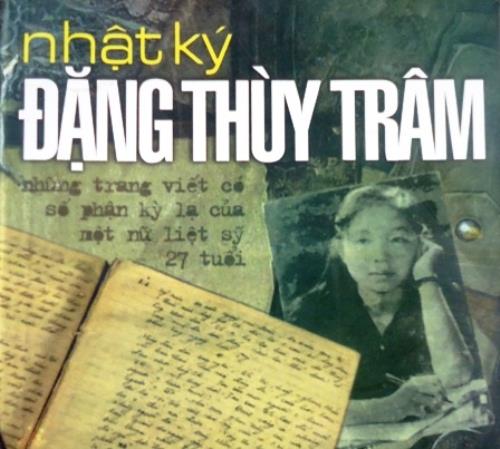 - Tìm đọc tác phẩm Nhật kí Đặng Thuỳ Trâm và một số tài liệu về lịch sử, văn học, điện ảnh liên quan đề tài chiến tranh cách mạng Việt Nam, trao đổi với những người đã từng trải qua những năm tháng gian khổ của cuộc kháng chiến bảo vệ Tổ quốc.
- Liên hệ với trải nghiệm, quan sát, suy nghĩ của bản thân về lối sống của thanh niên trong bối cảnh đất nước ngày nay.
Biểu hiện cụ thể
Qua Nhật kí Đặng Thùy Trâm (trích)
a. Tìm ý
Qua các tư liệu khác
Biểu hiện cụ thể
Lẽ sống của tuổi trẻ trong những năm kháng chiến bảo vệ TQ
Tìm ý và lập dàn ý
Đặc điểm chung
Nhận thức về lẽ sống cần học tập, kế thừa
Lẽ sống của tuổi trẻ
Bài học nhận thức
Vận dụng vào thực tiễn ngày nay
Bài học về lẽ sống cho thế hệ trẻ ngày nay
2
Bài học hành động
Hành động trong bối cảnh ngày nay
a. Tìm ý
b. Lập dàn ý
Đề bài: “Nhật kí Đặng Thuỳ Trâm” có đoạn: “Tuổi trẻ của mình đã thấm đượm mồ hôi, nước mắt, máu xương của những người đang sống và những người đã chết. Tuổi trẻ của mình đã cứng cáp trong thử thách gian lao của chiến trường, tuổi trẻ của mình cũng đã nóng rực vì ngọn lửa căm thù đang ngày đêm hun đốt. Và gì nữa, phải chăng mùa xuân của tuổi trẻ cũng vẫn thắm đượm thêm vì màu sắc của mơ ước và yêu thương vẫn ánh lên trong những đôi mắt nhìn mình”.
Qua đoạn văn trên, em có suy nghĩ gì về lẽ sống của tuổi trẻ Việt Nam trong những năm kháng chiến bảo vệ Tổ quốc? Từ đó, hãy bàn luận về lẽ sống của thế hệ trẻ ngày nay.
Tìm ý và lập dàn ý
2
b.1. Mở bài
- Giới thiệu được lẽ sống của con người.
- Trích dẫn câu nói của Đặng Thùy Trâm.
Trong “nhật kí Đặng Thùy Trâm”, cô có viết “tuổi trẻ đã nóng rực vì ngọn lửa căm thù”, “ tuổi trẻ của mình đã thấm đượm mồ hôi, nước mắt, máu xương”...
b.2. Thân bài
* Lẽ sống của tuổi trẻ trong những năm kháng chiến bảo vệ TQ
* Bài học về lẽ sống cho thế hệ trẻ ngày nay
- Rút ra những bài học nhận thức về lẽ sống cần học tập và kế thừa để vận dụng vào cs hiện nay
- Hành động cụ thể về lẽ sống của tuổi trẻ
- Phê phán một bộ phận thanh niên không có lẽ sống, thờ ơ, lãnh đạm không có lí tưởng…
- Phân tích những biểu hiện cụ thể trong nhật kí ĐTT và những biểu hiện khác trong lịch sử và cuộc sống
- Chỉ ra những điểm chung về lẽ sống của thế hệ xưa và nay
b.3. Kết bài
- Khái quát ý nghĩa, vai trò của lẽ sống đối với thế hệ trẻ
Viết
Dựa vào dàn ý đã chuẩn bị để viết thành bài văn hoàn chỉnh
3
- Viết bài văn theo dàn ý đã lập. Lưu ý:
- Có thể trình bày theo hướng khác nhưng cần hợp lí.
- Trong quá trình viết, có thể bổ sung những ý mới nhưng phải phù hợp với chủ đề và lô gích của bài viết.
- Cần kết hợp các thao tác lập luận, các phương thức biểu đạt,... để bài viết trở nên sinh động, hấp dẫn.
- Các dẫn chứng cần xác thực, dựa trên các nguồn tin cậy.
Viết
3
Hãy rà soát lại bài viết theo những câu hỏi ở cột trái và gợi ý chỉnh sửa ở cột phải
Kiểm tra và chỉnh sửa bài viết
1. Phần mở bài đã giới thiệu ngắn gọn vấn đề cần bàn luận chưa?
- Nếu có, dùng bút đỏ gạch chân ý đó
- Nếu chưa, viết thêm 1-2 câu giới thiệu vấn đề cần bàn luận.
2. Phần thân bài:
- Giải thích, bàn luận về lẽ sống (trong nhật kí Đặng Thùy Trâm và ngoài cuộc sống) chưa?
- Nếu có, dùng bút đỏ gạch chân ở ý đó
4
2. Phần thân bài:
- Rút ra những bài học nhận thức và hành động về lẽ sống  chưa?
- Nếu chưa, đánh dấu chỗ cần bổ sung và ghi các câu bổ sung bên lề hoặc giấy nháp.
3. Phần kết luận có khái quát được ý nghĩa của vấn đề và nêu lên cảm xúc của người viết không?
- Nếu có, dùng bút đỏ gạch chân ý đó.
- Nếu chưa có thì có thể viết thêm vào đoạn cuối.
- Nếu có, dùng bút đỏ gạch chân các lỗi đó và nêu cách chữa bên cạnh hoặc bên lề giấy.
4. Có mắc lỗi về ý (thiếu ý, lặp ý, lạc ý) lỗi chính tả, trình bày, dùng từ, diễn đạt... Nào không?
VIẾT BÀI VĂN NGHỊ LUẬN VỀ MỘT VẤN ĐỀ CÓ LIÊN QUAN ĐẾN TUỔI TRẺ
I. ĐỊNH HƯỚNG
II. THỰC HÀNH VIẾT BÀI
III. VẬN DỤNG
       Lựa chọn 1 luân điểm từ dàn ý trên để luyện tập viết 1 đoạn văn nghị luận về lẽ sống của thế hệ trẻ ngày nay.